Micro Campaigns & Creating Your Fundraising Story
Matt Wasserman
matt@makephilanthropywork.com

Kaye Taavialma
kaye@makephilanthropywork.com
Matt Wasserman, Principal and Founder
Founder & Principal of Make Philanthropy Work
Fundraising for over 25 years
Art Museum, CU Denver
Spending time with the family
Skiing, hiking, and camping

		matthew-wasserman
		
		@immattwasserman
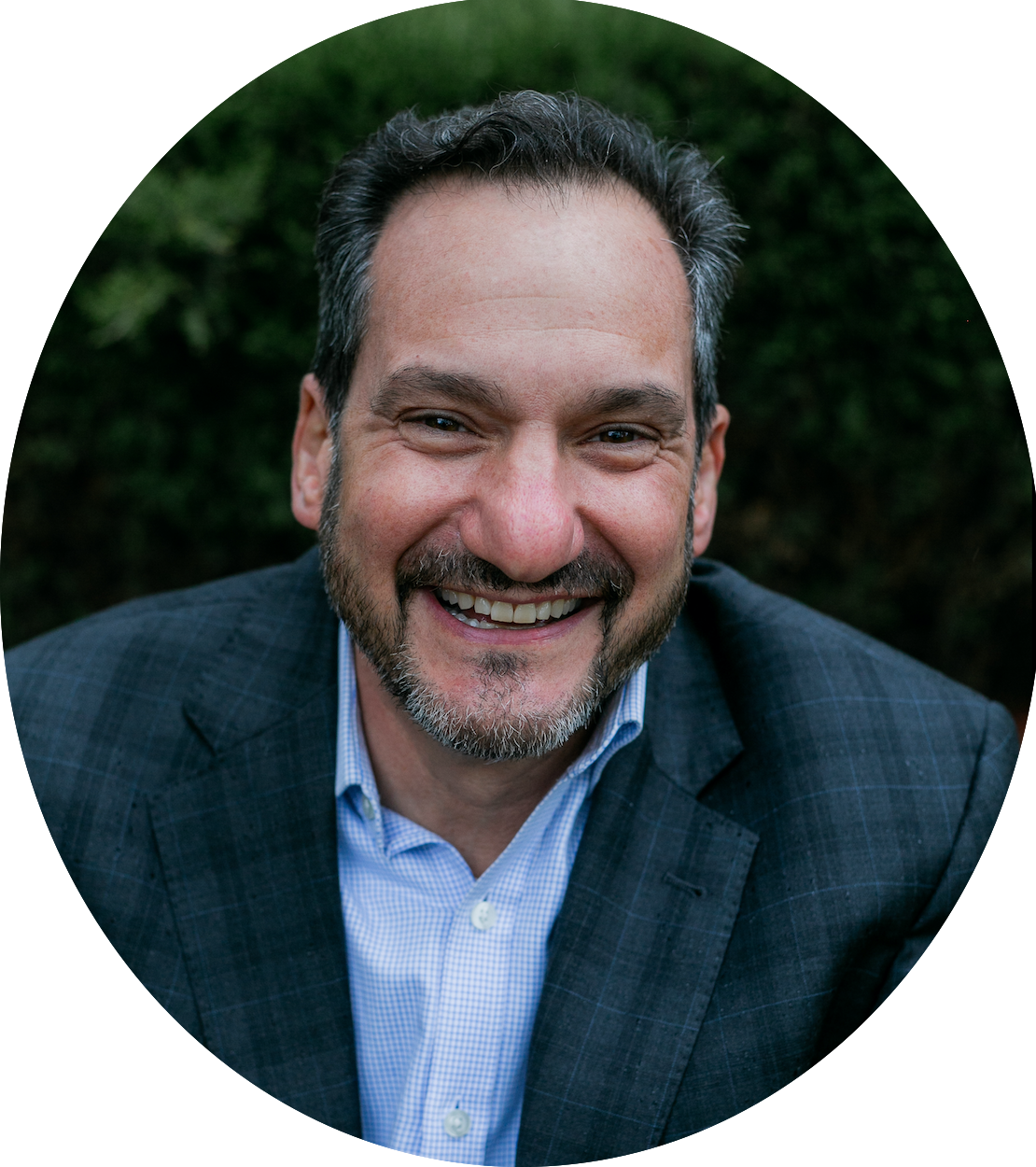 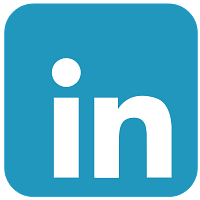 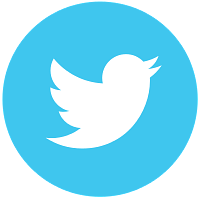 Kaye Taavialma, Senior Consultant
Former charter school leader
Secured BEST Grant for $15.5M
Raised > $300K toward match
Education & nonprofit consultant
Board and leader coaching
Bleacher-bound mom & actor

		kaye-taavialma
	     www.kayescoaching.com
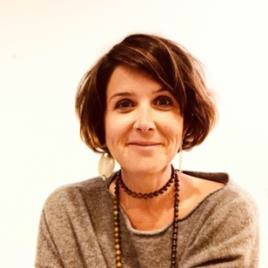 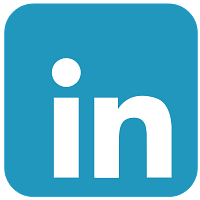 What We Do
Provide a suite of services that transform, impact, and advance missions
Coach leadership and motivate staff to raise hundreds of millions of dollars from donors of every background and interest
Develop services specifically designed to guide charter schools in unlocking their full fundraising potential and create sustainable fundraising practices
Offer fundraising services and solutions for charter schools that are grounded in fundraising best practices and precisely geared to support school leaders and charter boards
Our Clients
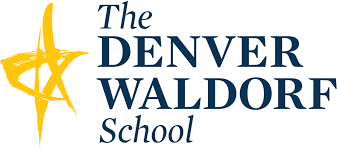 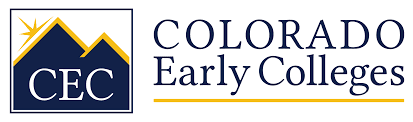 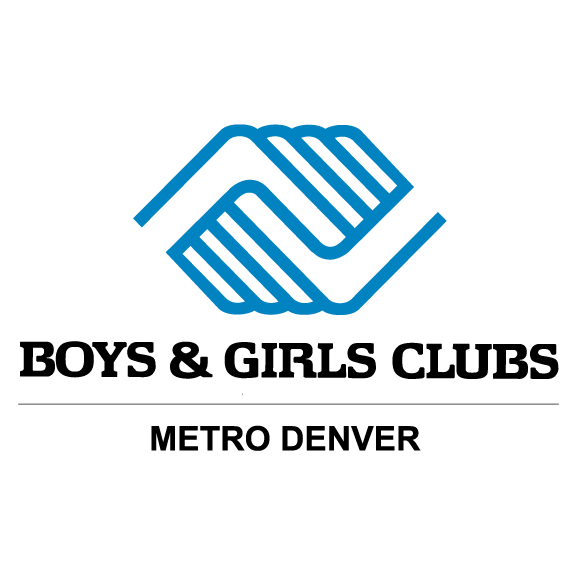 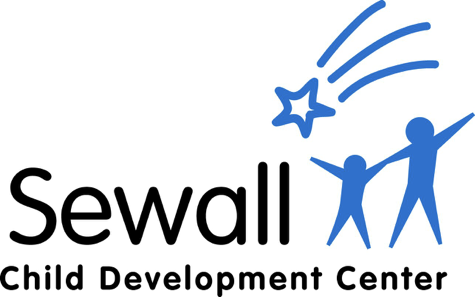 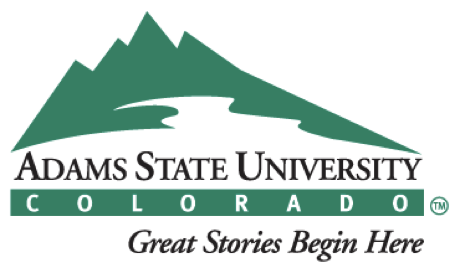 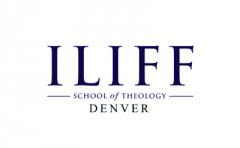 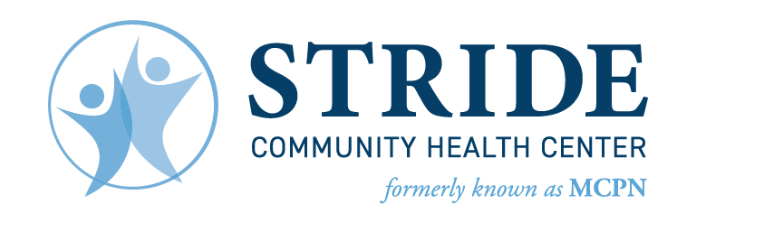 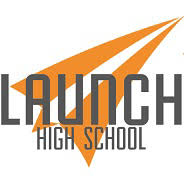 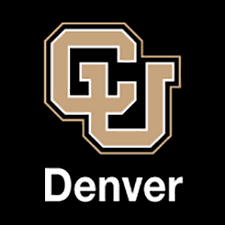 5
Most donors say that knowing the IMPACT of their gift is more important than “recognition”
Agenda
Building a Micro Campaign 
Importance of the impact idea/story
Developing the story
Work on your fundraising story
What is a Micro Campaign?
What it is
A 30-90 day multi- channel campaign 
Fund a specific need/opportunity
Digitally based
Inspire your base
What it includes
Inspiring Story
Leverage your base
Matching gifts
Awards 
Constant communication: email, mail, social media, automated voicemail
Micro Campaign Key To Success
Fundraising Story Creation:Donors align their investment to the impact it will create
What is the problem you are solving?
What will happen if nothing is done?
What would the future look like if the problem is solved?
How does your organization solve the problem?
Provide the evidence
…Join us in solving that problem
Based on The Greatest Sales Dec I’ve Ever Seen:
https://medium.com/the-mission/the-greatest-sales-deck-ive-ever-seen-4f4ef3391ba0
1. What is the problem you’re solving?
Don’t talk about your school
Talk about the problem, challenge, issue that your school solves 
The pain in the community that you alleviate
Use a story - real life example
Use data/stats
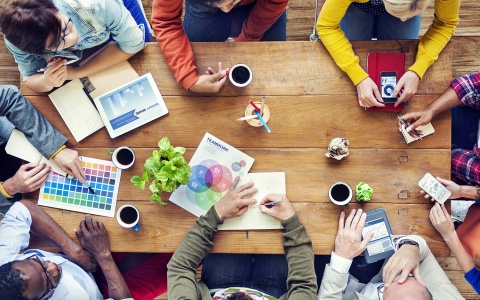 2. What will happen if nothing is done?
What will happen directly to the students/community you serve if nothing is done (if you not there)
How they will be effected - what will life be like next month, next year, in five years
What is the consequence to society - economically, health (physical /mental), culturally 
Use a story - real life example
Use data/stats
Don’t talk about your school
3. What would the future look like?
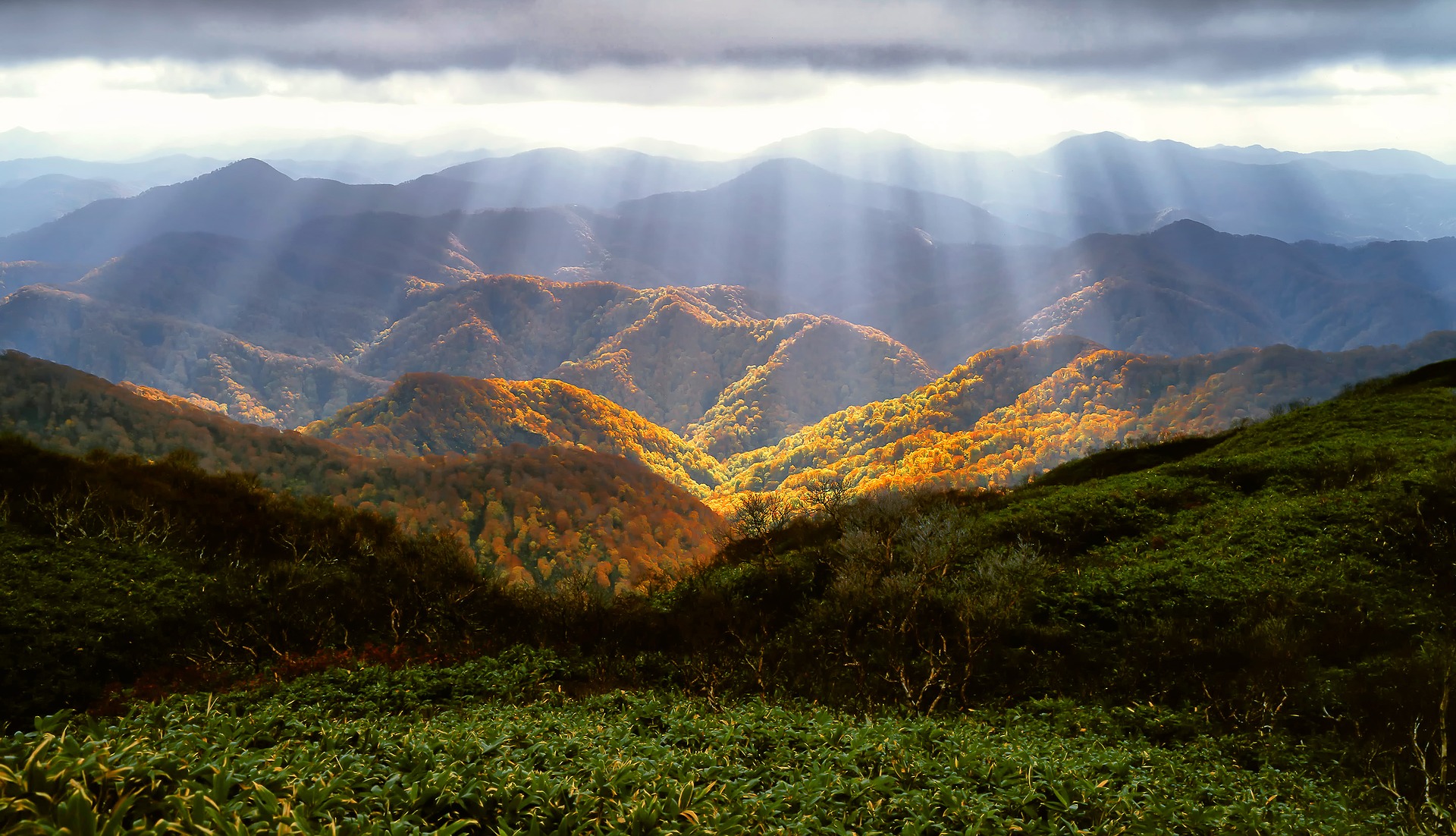 Tease the future possibility
Don’t tell what your school does yet
It doesn’t have to be like this… It could be like…
Tell a story
Use data/stats
4. How does your School solve the problem?
What does your School do directly to solve the problem?
This is not necessarily your mission or vision
What are you doing on the frontlines of the issue to solve or make better?
Tell a story – a real life example
No stats or data yet
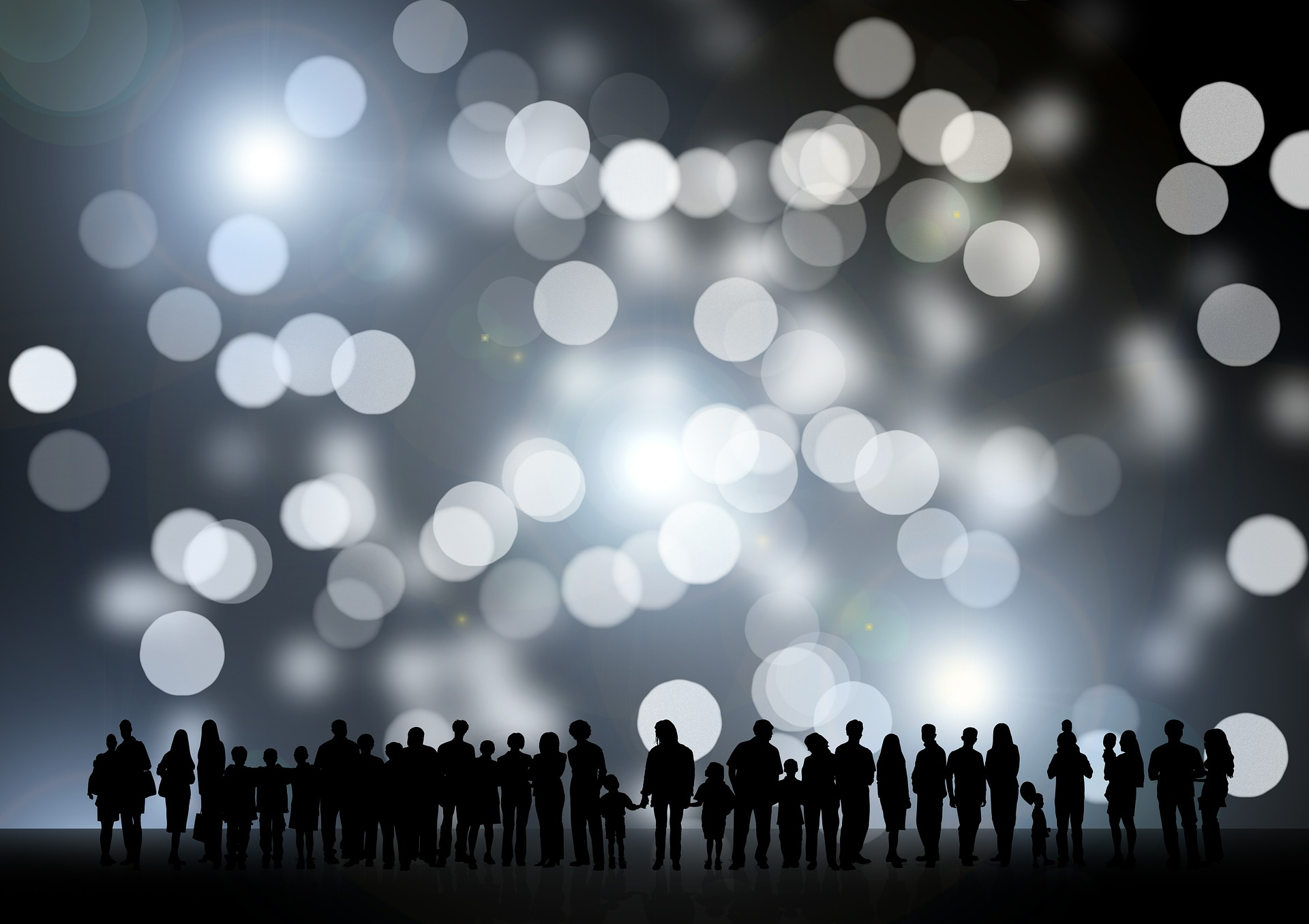 5. Provide the evidence
Tell the success story of your school
Stay away from saying you’re the “only” or the “biggest”
Provide data, stats, analysis
6. Join us!
The Close
How the donor can join you in solving the problem
Invite your reader/viewer to participate in your movement
Bringing it all together.
Are you ready to build your micro campaign story?
Get the download Access this presentation and your free micro campaign building checklist at:
info.makephilanthropywork.com/chartermicrocampaign
*Make Philanthropy Work owns this content. If you’d like to discuss opportunities to share with your network, please contact matt@makephilanthropywork.com
Questions?
Matt Wasserman
Kaye Taavialma
matt@makephilanthropywork.com
makephilanthropywork.com

         matthew-wasserman
           
         @immattwasserman
kaye@makephilanthropywork.com
kayescoaching.com

        kaye-taavialma
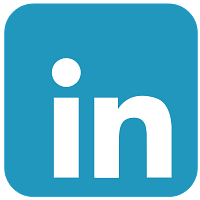 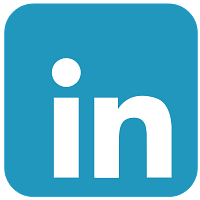 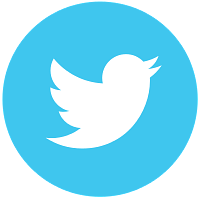